SENYAWA KARBON
ALKOHOL ( ALKANOL)
ETER          (ALKIL ALKANOAT)
ALDEHID   (ALKANAL)
KETON       (ALKANON)
ASAM KARBOKSILAT   (ALKANOAT)
ESTER         (ALKIL ALKANOAT)
HALOALKANA
AMIDA
ALKOHOL
ETER
ALDEHID
KETON
ASAM KARBOKSILAT
ESTER
HALOALKANA
GUGUS FUNGSIONAL
GUGUS DARI RANGKAIAN ATOM YANG MENUNJUKKAN CIRI KHAS SUATU MOLEKUL
CONTOH :
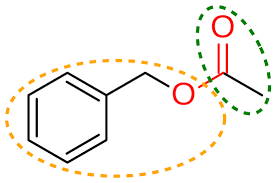 GUGUS FUNGSI SENYAWA KARBON
LATIHAN
TENTUKAN GUGUS FUNGSI YANG DIMILIKI
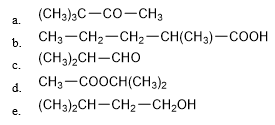 CONTOH GUGUS FUNGSI DALAM SENYAWA
TATANAMA HIDROKARBON
ALKANA
1. PENENTUAN RANTAI  INDUK
Rantai induk : rangkaian C-terpanjang sebagai Alkana. 
2. PENENTUAN CABANG
Cabang merupakan rangkaian C diluar rantai induk sebagai alkil (R)  
Jika terdapat lebih dari 1 cabang sejenis maka  jumlahnya dinyatakan dengan
Jika terdapat lebih dari satu cabang berbeda maka nama ditulis sesui urutan abjad
Jjumlah C
       2: di, 3 Tri, 4:tetra, 5:penta, 6 : Heksa, 8: Okta, 9: Nona, 10: deka
3. PENOMORAN jika ada cabang
Penomoran dimulai dari salah satu ujung sehingga cabang  mendapat nomor terkecil
Cabang yang lebih panjang diperioritaskan mendapat nomor kecil
4. Urutan penulisan nama
Tidak bercabang : n- alkana
Bercabang            : no Cbg-nama Cbg- nama alkana
TATANAMA
B. ALKENA
1. PENENTUAN RANTAI  INDUK
Rantai induk : rangkaian C-terpanjang yang didalamnya terdapat ikatan rangkap sebagai Alkane
2. PENENTUAN CABANG
Sama seperti pada Alkana
3. PENOMORAN 
Penomoran diprioritaskan posisi ikatan rangkap mendapat nomor terkecil
4. URUTAN PENULISAN NAMA
Tidak bercabang : no posisi rangkap- n- alkana
 Bercabang            : no Cbg-nama Cbg- nomor posisi rangkap-        nama alkana
CONTOH
CONTOH
NAMA SESUAI JUMLAH C
WALAU COVID SEMANGATKU KUATHA....HA...HAHA...HA...